LESSON OBJECTIVE

To enlarge a shape
ENLARGEMENT
Describe fully the single transformation that maps A on to B
2.  Describe fully the single      transformation that maps A on to B
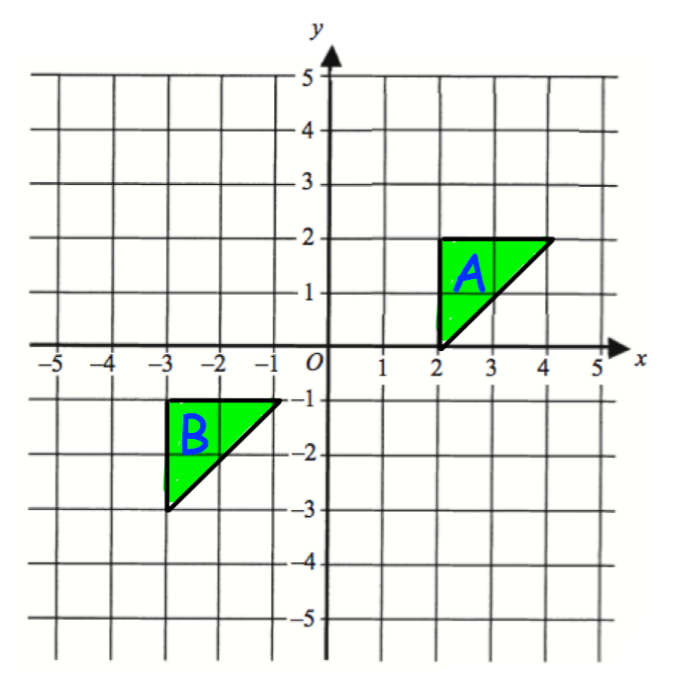 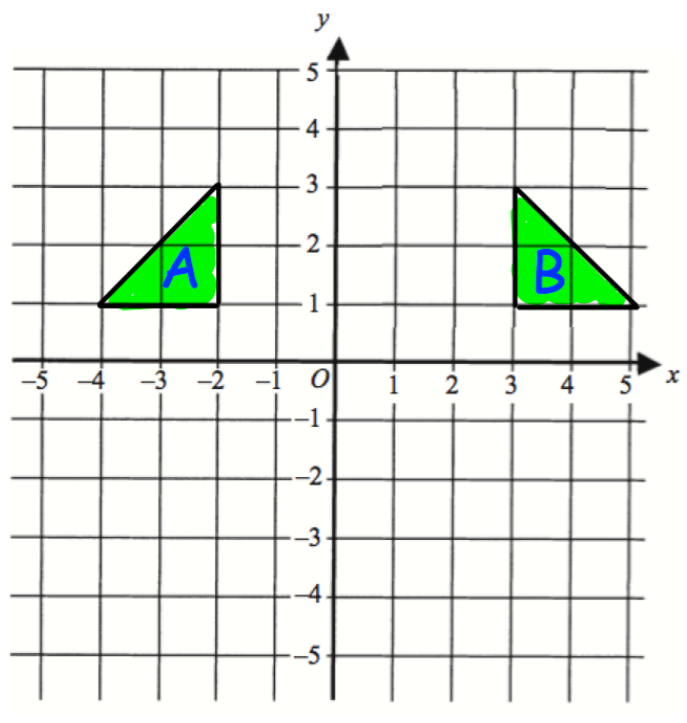 ENLARGEMENT
LESSON OBJECTIVES

To enlarge a shape by a positive integer scale factor, with a centre of enlargement (Grade 3)

To enlarge a shape by a positive fractional scale factor, with a centre of enlargement (Grade 4)

To enlarge a shape by a negative scale factor (Grade 7)
ENLARGEMENT
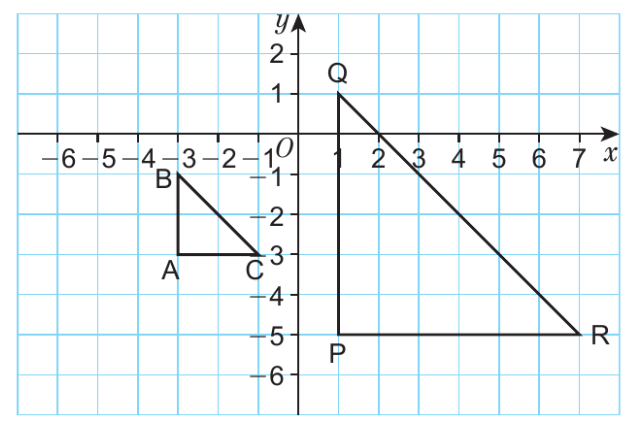 An enlargement is where an object is enlarged by a given scale factor.
At GCSE, any enlargement will be given by reference to a centre of enlargement.
An object shape can be enlarged by a positive or negative scale factor.  In this lesson, we will focus on performing enlargements, both positive and negative.
Worked Example
Your Turn
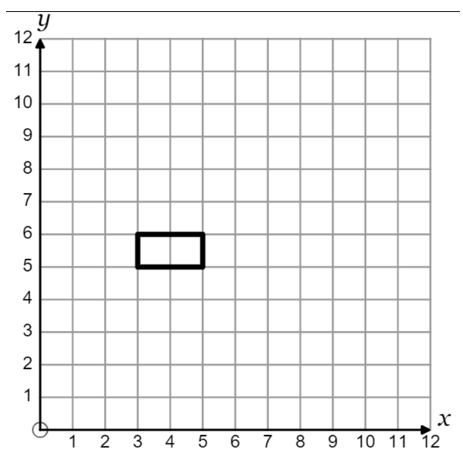 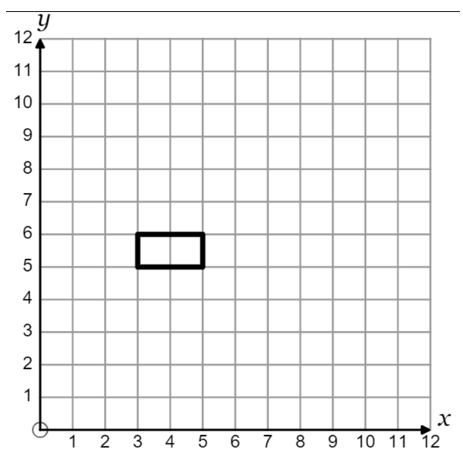 Enlarge shape by scale factor 2 with centre (1,3)
Enlarge shape by scale factor 2 with centre (4,3)
REFLECT, EXPECT, CHECK, EXPLAIN #1
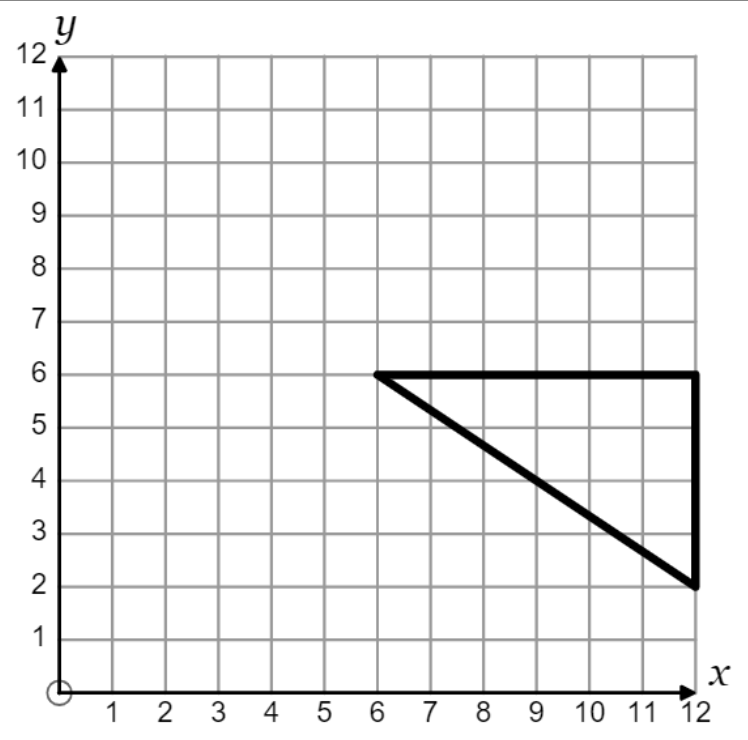 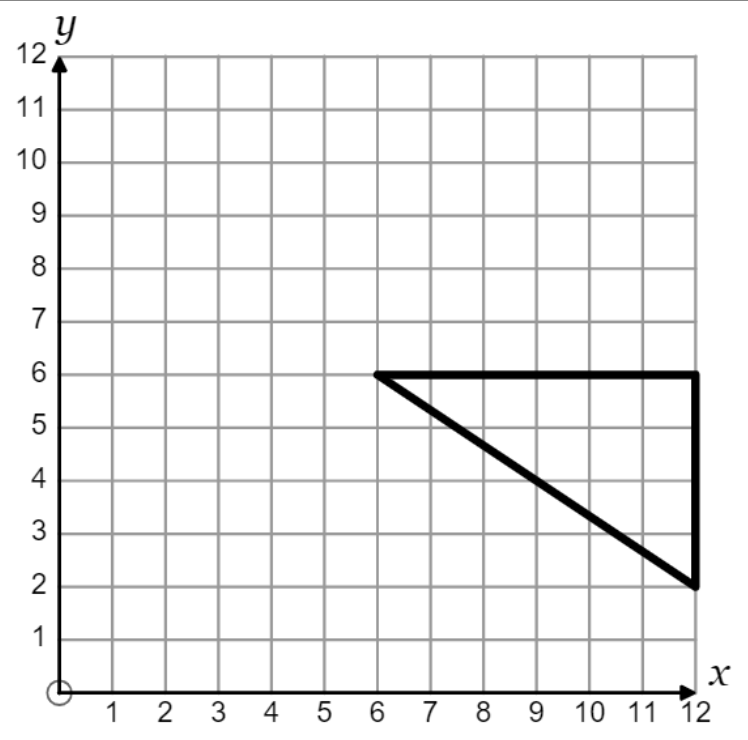 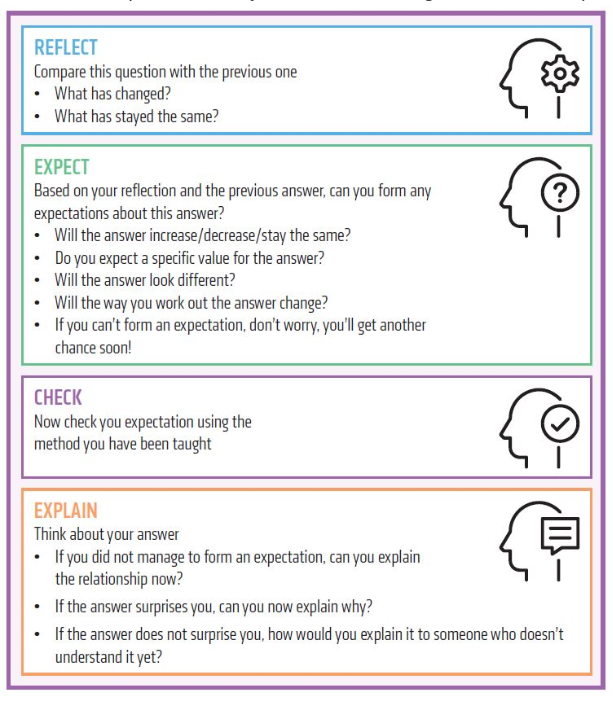 TASK #1
Complete Enlargement worksheet
EXTENSION

Think of two conjectures and test them with your own examples.
MCQ#1
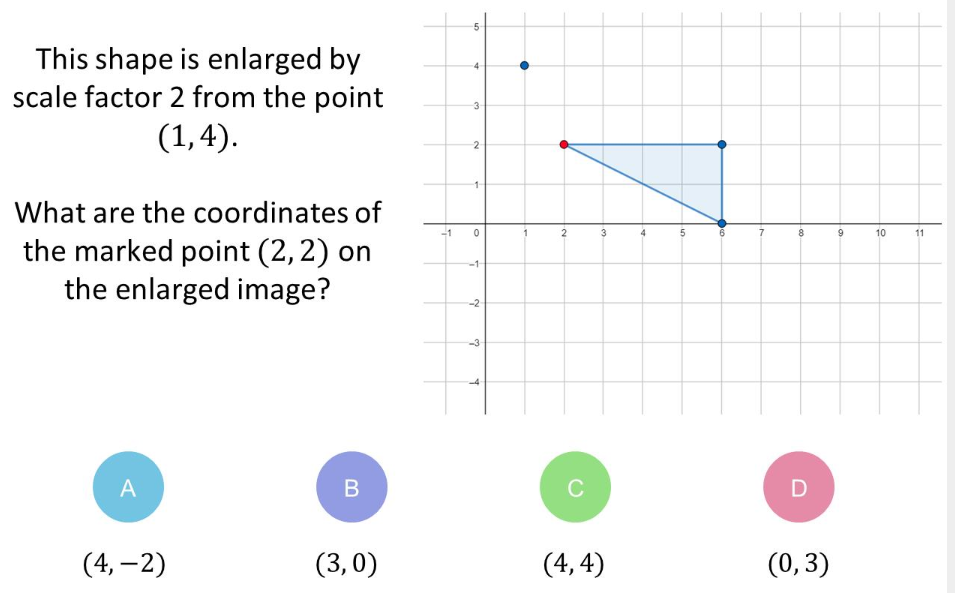 MCQ#2
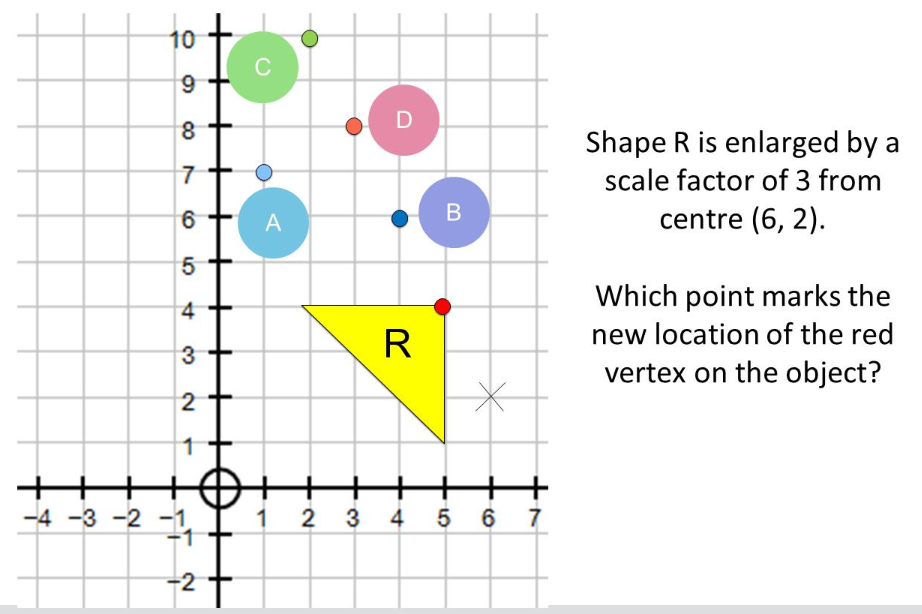 MCQ#3
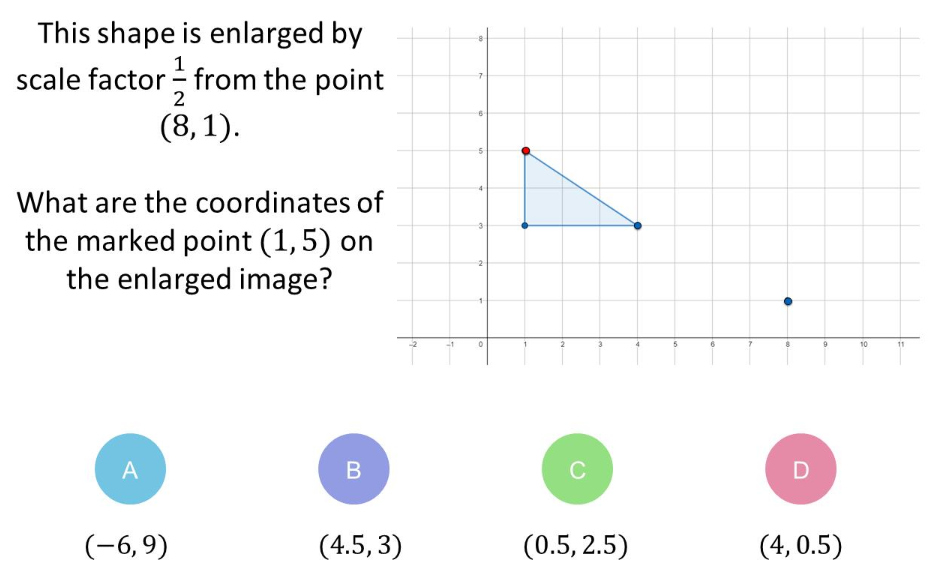 NEGATIVE ENLARGEMENTS
A common misconception is that negative enlargements transform an object shape into a smaller image.  This only happens where the scale factor is between -1 and 1.
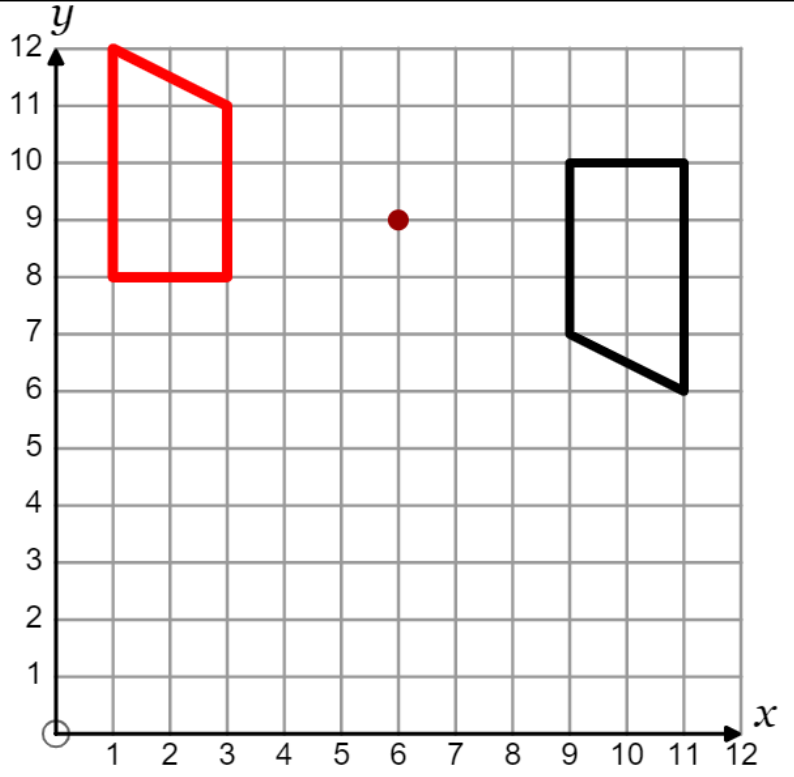 Instead, a negative enlargement works in a similar fashion to any negative insofar as it causes the object to transform to the other side of the centre of enlargement
REFLECT, EXPECT, CHECK, EXPLAIN #2
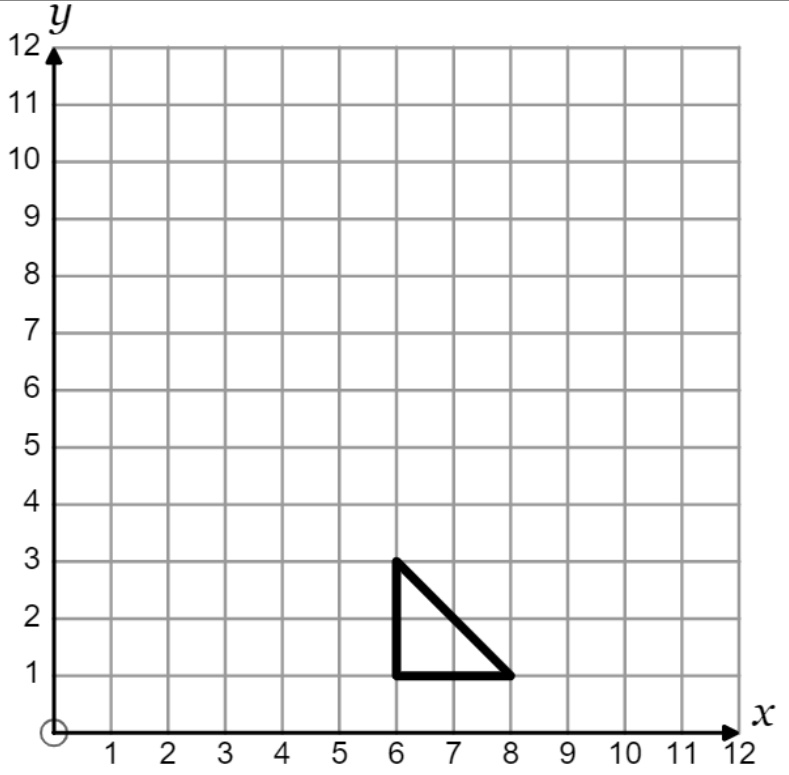 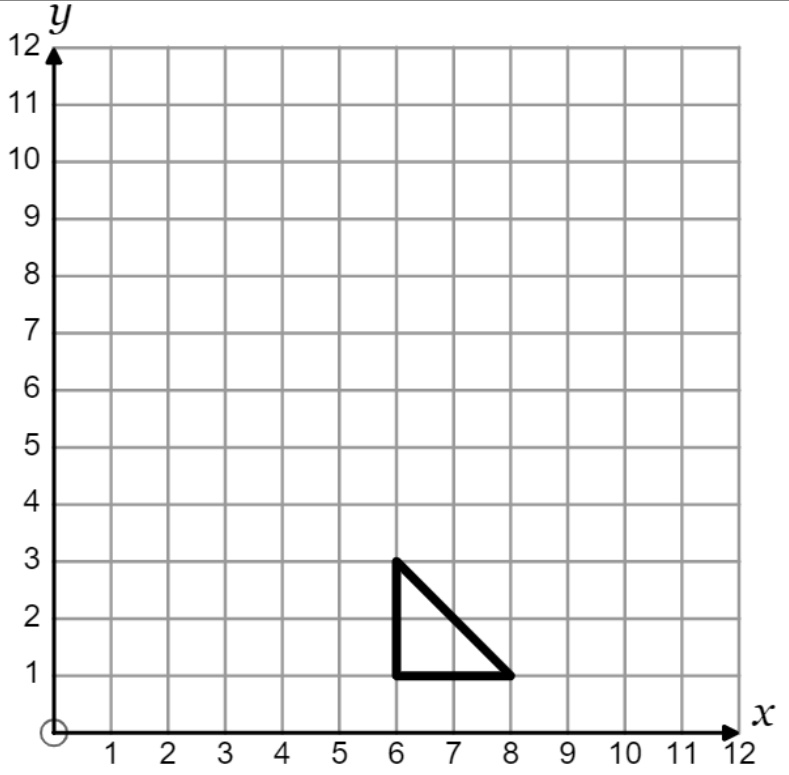 Enlarge by scale factor -2 with centre       (7, 4)
Enlarge by scale factor -2 with centre       (5, 4)
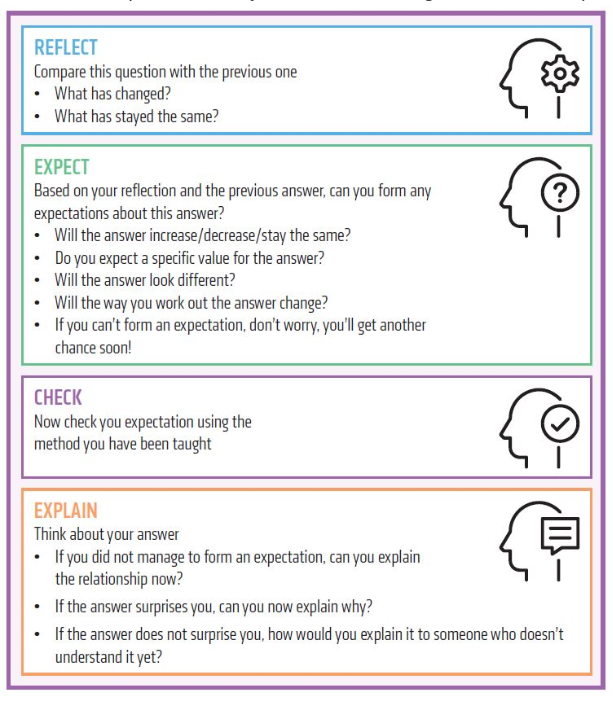 TASK #2
Complete Enlargement worksheet
EXTENSION

Continue this sequence with two of your own questions, e.g. is it possible to fit an image with scale factor of -4 in the given space?
MCQ#4
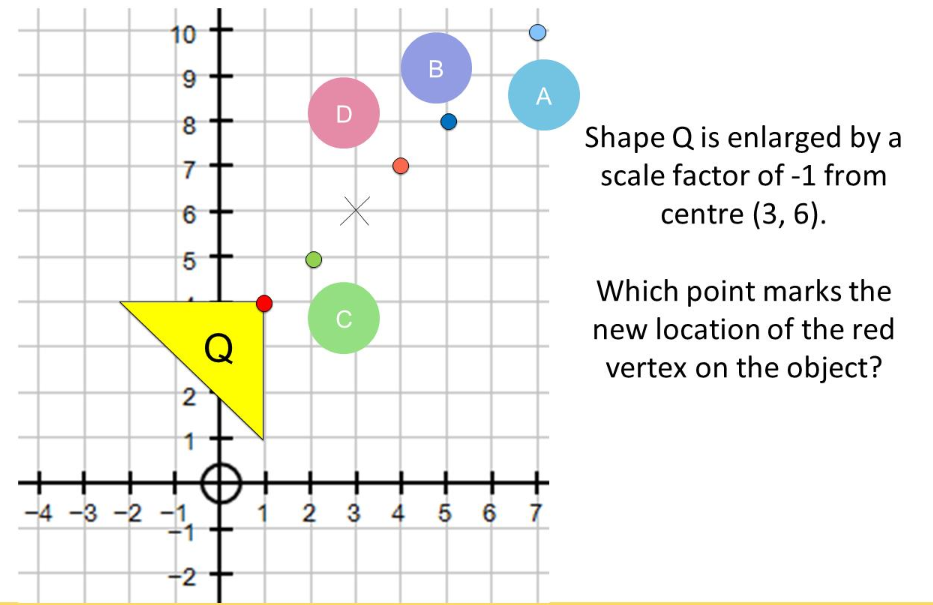 MCQ#5
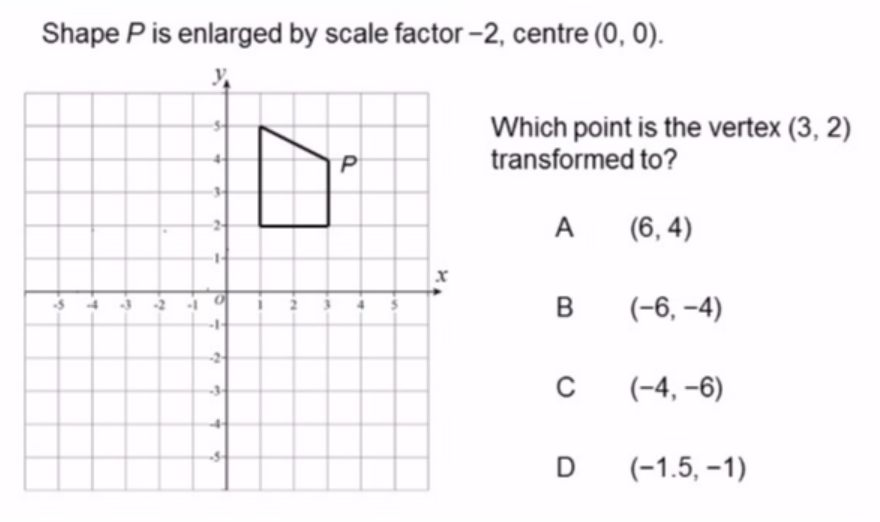